İKİNCİ KADEMEYE(ORTAOKULA) GEÇİŞ
Müfitcan ÖZKÖYLÜ
CUMHURİYET İLKOKULU 
REHBERLİK SERVİSİ
Artık büyüyor(lar)sunuz!
Ortaokul dönemi ergenliğe ilk adımı attıkları dönem olacak.
İlk başlarda kız öğrenciler erkek öğrencilere göre fiziki olarak daha çabuk gelişecek.
Boylar ve kilo artmaya başlayacak.
Bedenlerde önemli değişimler yaşanmaya başlayacak.

ŞAŞIRMAYIN ve KORKMAYIN!
Bundan sonra sadece sınıf öğretmeni yok!
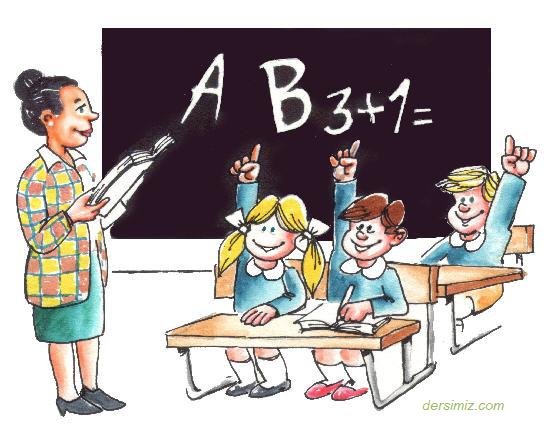 Her ders için ilgili branş öğretmenleri derslerinize girecek.
Bunlardan yalnızca bir tanesi sizin sınıf öğretmeniniz olacak.
Haftalık ders sayısı artıyor !
5. Sınıfta hangi dersler olacak?
İmam Hatip Ortaokulu
Normal ortaokul müfredatına ek olarak dini ve ahlaki eğitim veren okullardır.
Diğer ortaokullardaki derslerle birlikte Kuran’ı Kerim, Arapça, Hz. Muhammed’in Hayatı ve Temel Dini Bilgiler dersleri verilmektedir.
Haftada 36 ders saati vardır.
İmam Hatip Liselerine ya da diğer liselere geçiş mevcuttur.
İmam Hatip Ortaokulunda hangi dersler var?
ORTAÖĞRETİME GEÇİŞ
8. sınıfta;
Türkçe
Matematik
Fen Bilimleri
Sosyal Bilgiler (8. Sınıfta T.C. İnkılap Tarihi ve Atatürkçülük)
Yabancı Dil
Din Kültürü ve Ahlak Bilgisi
DERLERİNDEN YAPILACAK OLAN SINAVA  GİRİLECEK. BU SINAVLA 
FEN LİSELERİ
SOSYAL BİLİMLER LİSELERİ
PROJE OKULLARI
MESLEKİ VE TEKNİK EĞİTİM KURUMLARININ ANADOLU TEKNİK BÖLÜMLERİ
	ÖĞRENCİ KABUL EDECEK.
ORTAÖĞRETİME GEÇİŞ
BUNLARIN DIŞINDAKİ OKULLARA YERLEŞTİRMELER ORTAOKUL BAŞARI PUANI (OBP) İLE LİSENİN KONTENJANINA VE MEZUN OLUNAN ORTAOKULUN EŞLEŞTİRİLDİĞİ LİSEYE GÖRE; ÖĞRENCİLERİN YAPACAĞI TERCİHLER DOĞRULTUSUNDA GERÇEKLEŞTİRİLECEKTİR.
Seçmeli Dersler
Seçmeli Dersler
ÇEVREMİZDEKİ ORTAOKULLAR
TAM GÜN EĞİTİM-ÖĞRETİM (SABAHTAN DÖRT DERS ÖĞLE ARASI BİR SAAT ÖĞLEDEN SONRA ÜÇ DERS) YAPILIYOR.
HAFTA SONU VEYA HAFTA İÇİ YETİŞTİRME KURSLARI AÇILIYOR.
ÇEVREMİZDEKİ ORTAOKULLAR
İMAM-HATİP  ORTAOKULLARI
Ortaokulda tüm çocuklarımıza başarılarının devamını dileriz…Dinlediğiniz için teşekkürler   
Müfitcan ÖZKÖYLÜ
CUMHURİYET İLKOKULU 
REHBERLİK SERVİSİ